Thursday 9th July 2020
Writing for fun – Using our imaginations.
Today, we are going tocomplete two simple short writing activities thatneed us to use ourimagination.
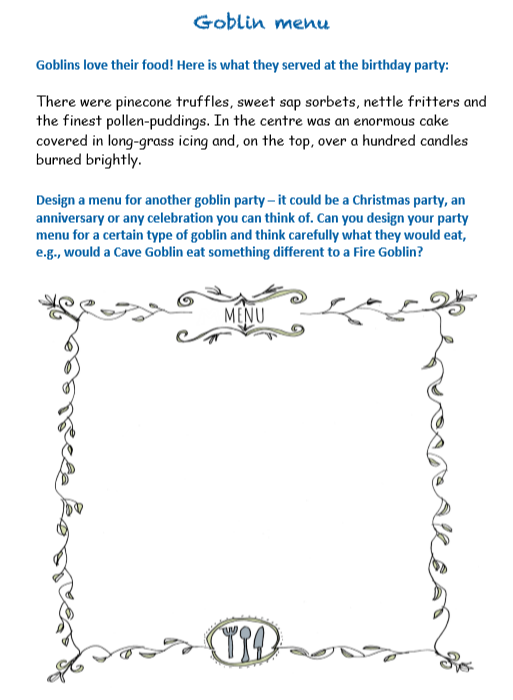 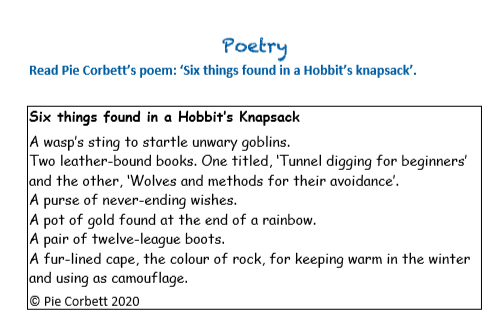 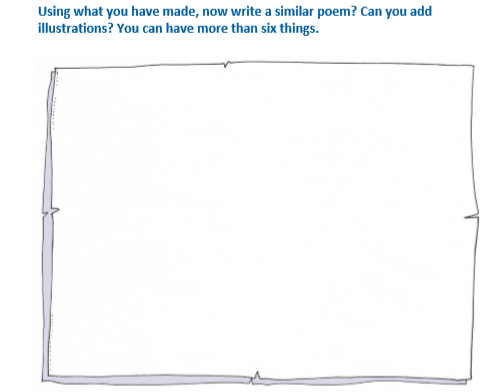